Possible influence of subtropical anticyclones on monitoring the GRULAC region
1Bonfim, C.E.S.; 1Curzio, 1R; Kranzfeld, 1L; Medeiros, T.; 2Oliveira, R.A.A.C. ; 2Andrade, E.R.
1-Brazilian Army/ Chemical Biological Radiological and Nuclear Defense Institute
2-Brazilian Army/ Military Institute of Engineering (IME)
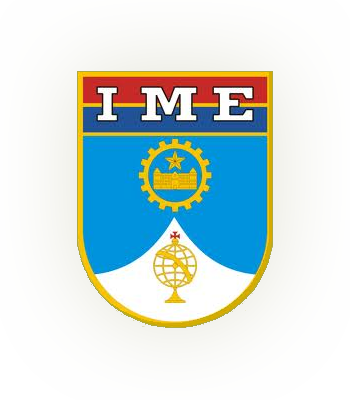 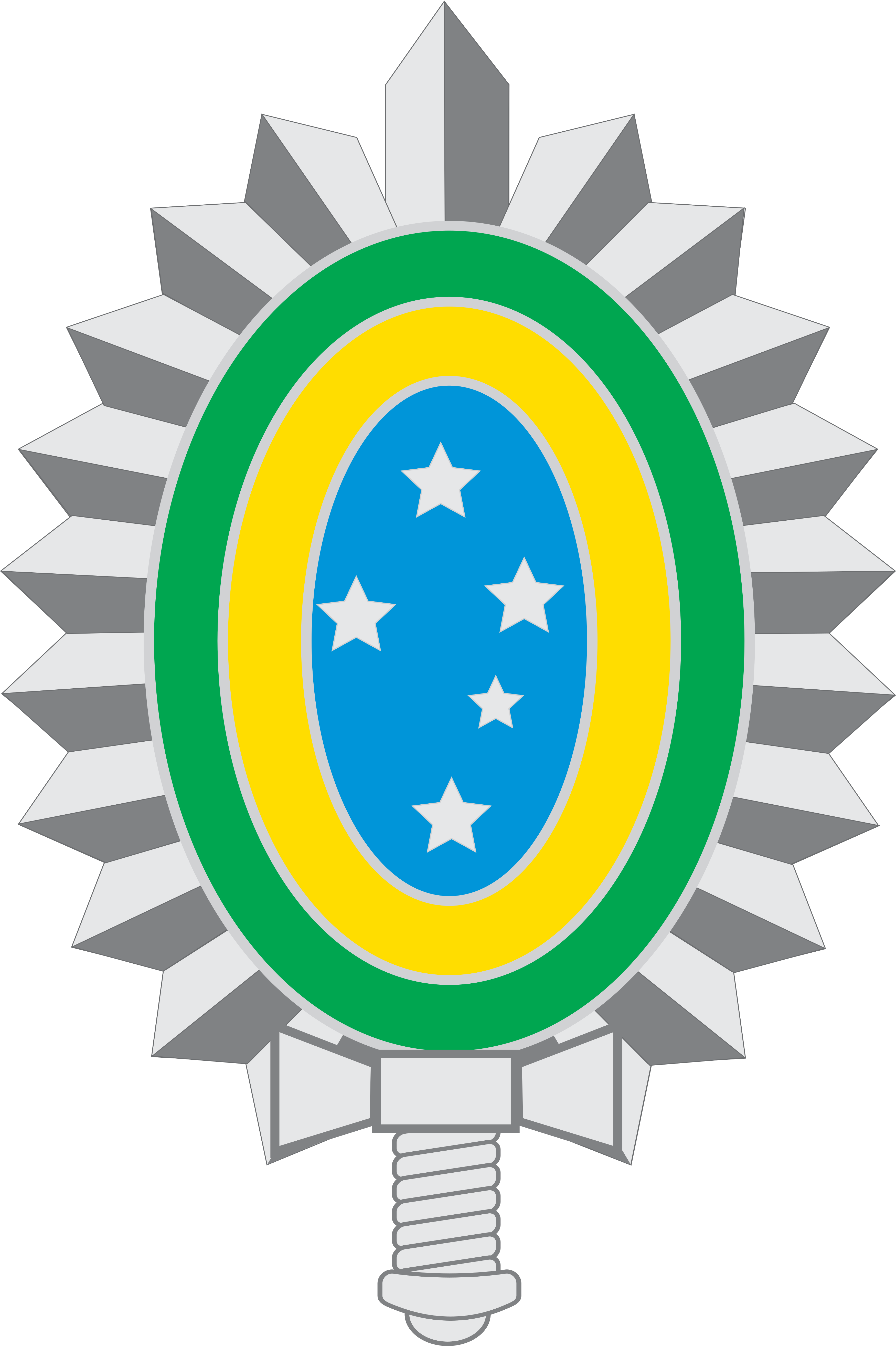 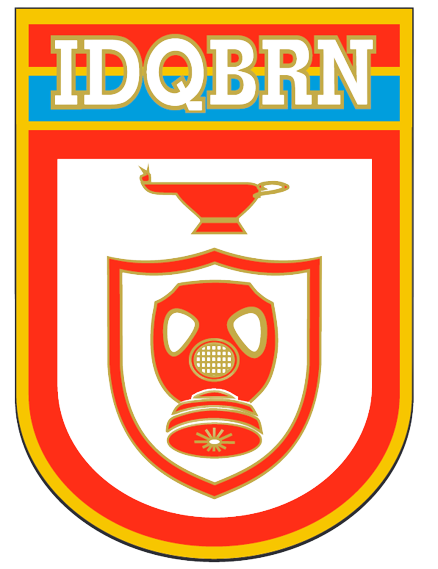 P2.4-495
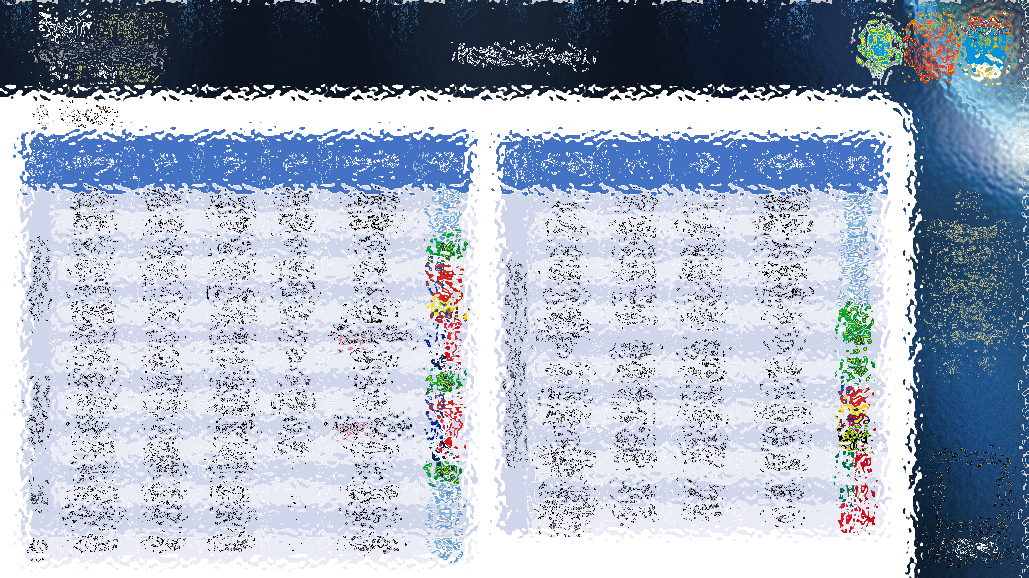 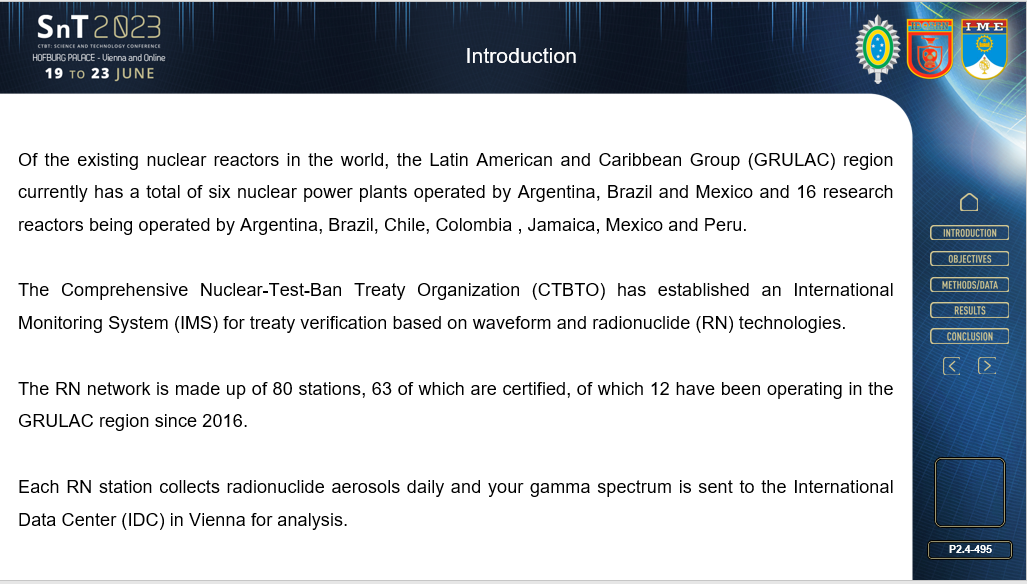 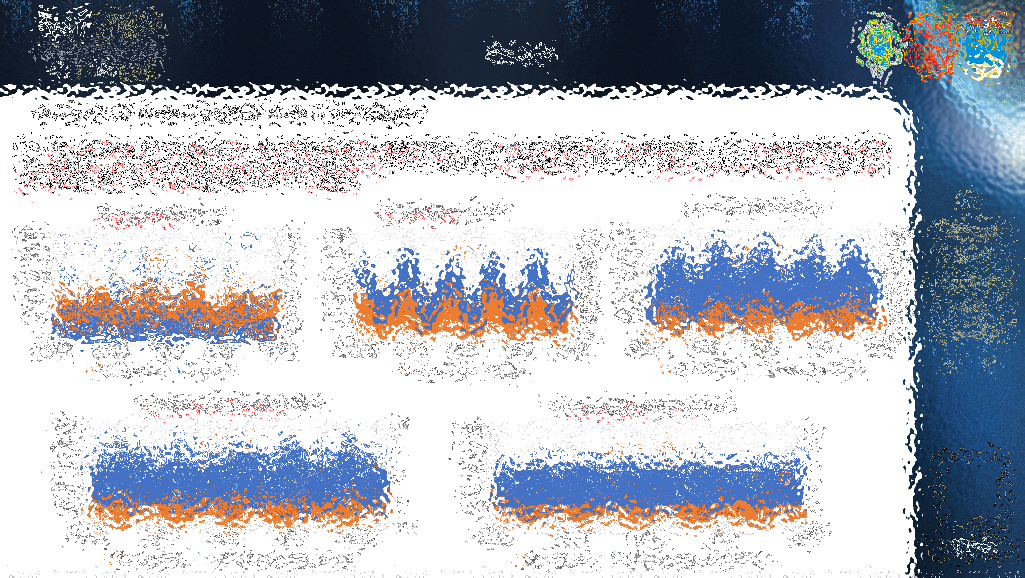 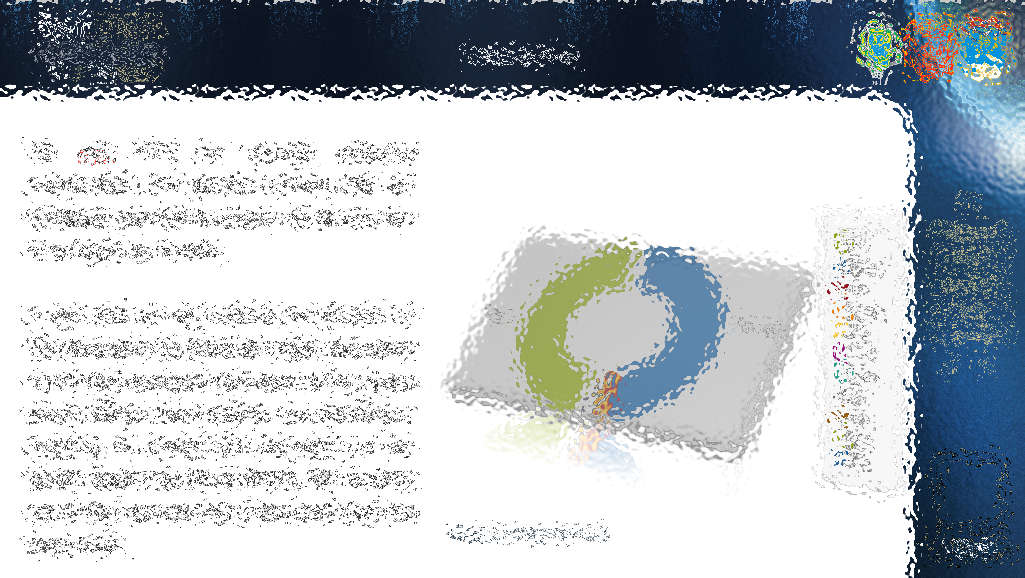 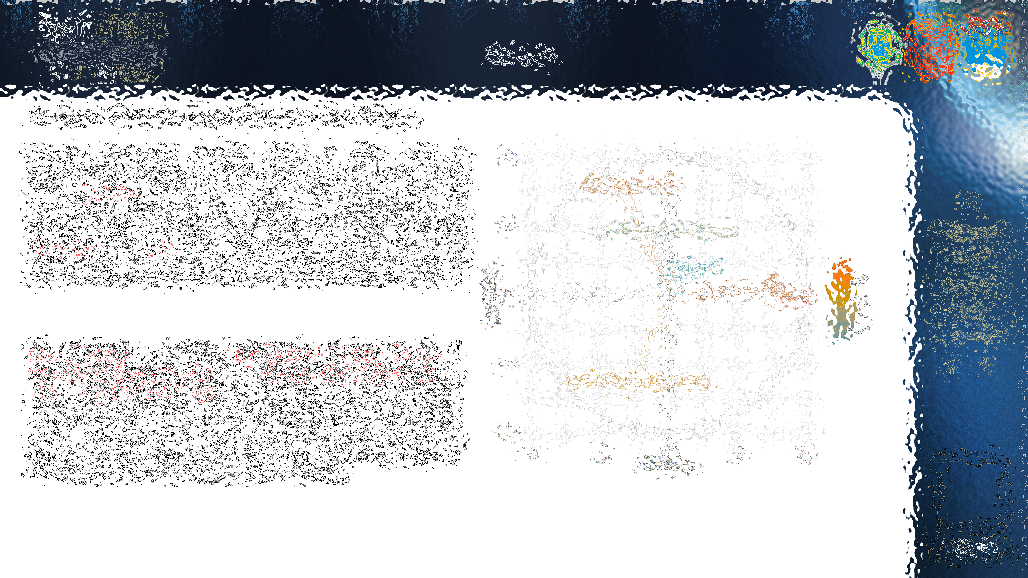